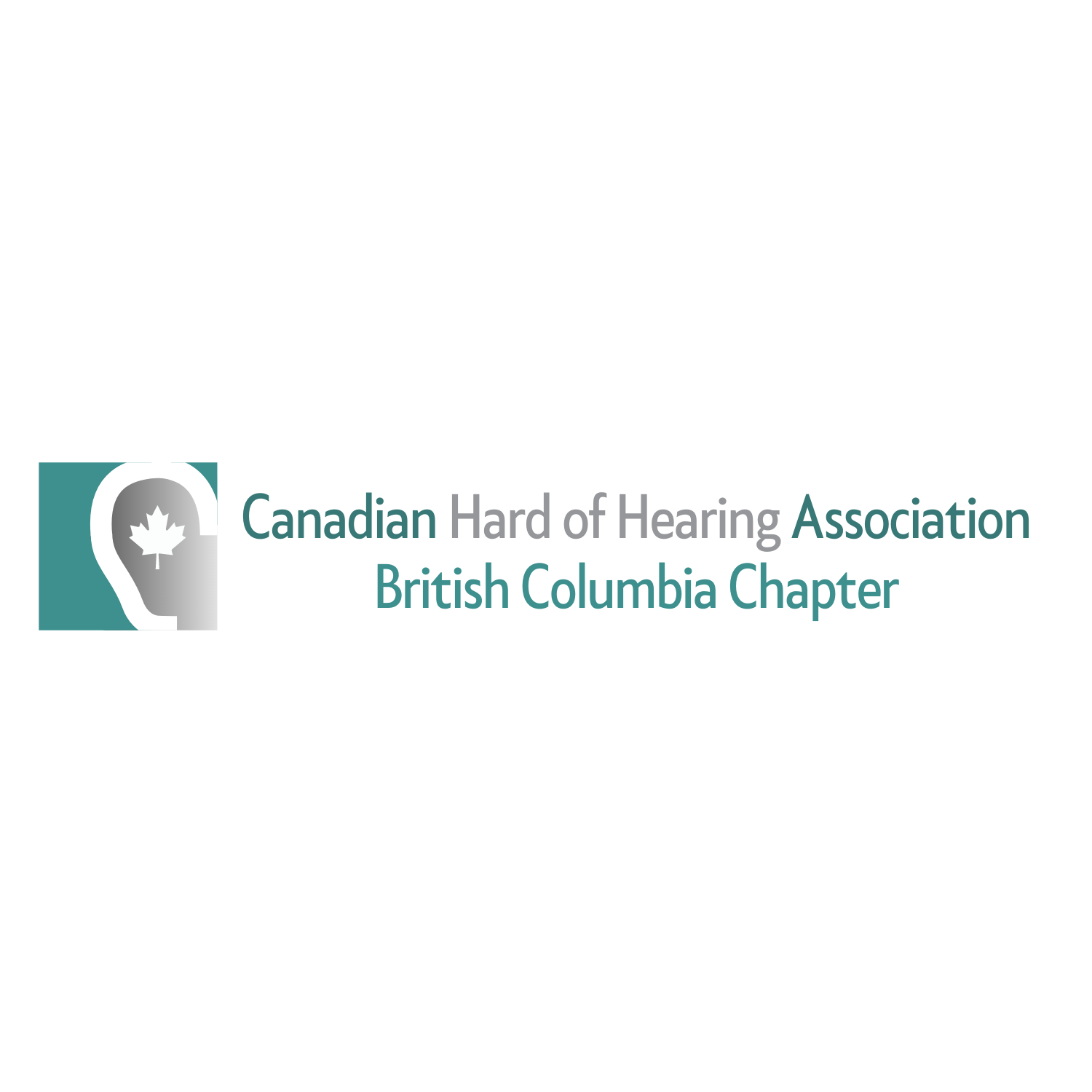 Financial Statements
The fiscal year of 2023-2024
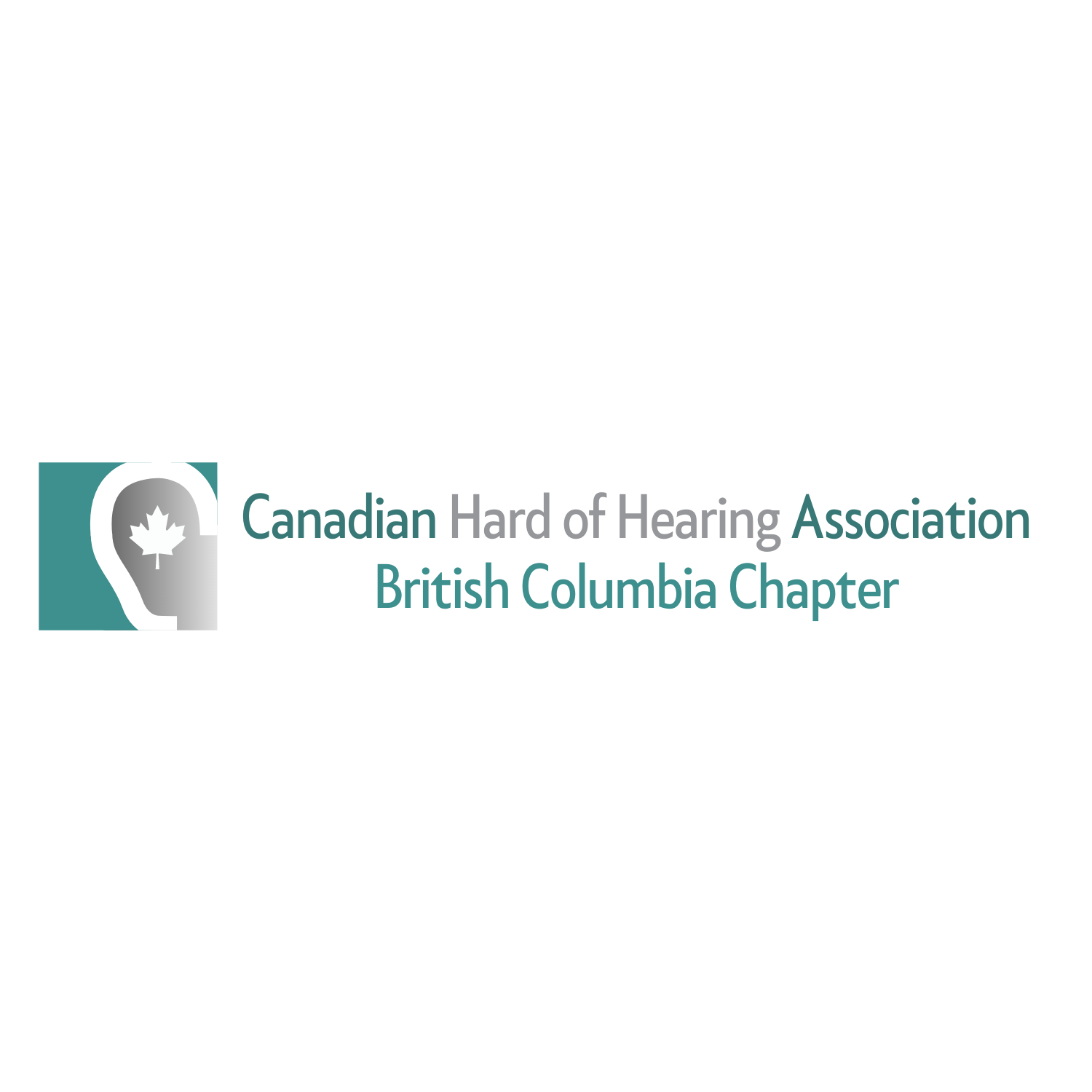 Financial Statements 2023-24
Balance Sheet
As of February 29, 2024
Assets                                                                    $
   
     Current Assets                                          217,306
     
Total Assets                                                   217,306
       
     Current Liability                                           9,606

     Equity                                                        207,700

Total Liability and Equity                            217,306
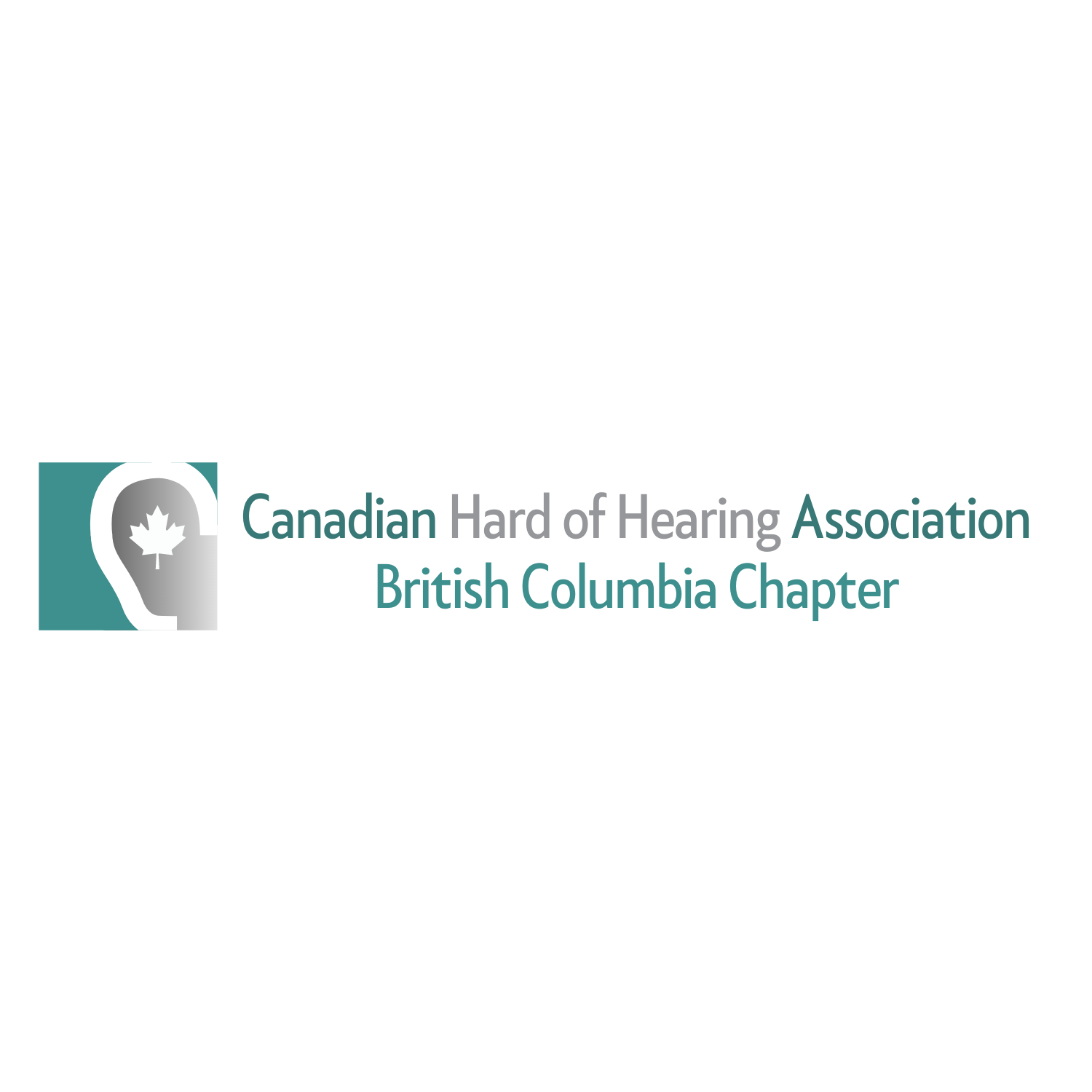 Income Statement
March 2023 - February 2024
Budget                        Actual  
                                                                 $                                  $
Revenue                                           266,790                       312,801
Expense	                                          321,620                       315,509
Surplus (Deficit)                              (54,830)                        (2,708)